プロジェクト管理ソフトの群雄割拠をどうやって勝ち抜くか？②
@ak_iwasaki
岩崎 成記
2018/11/10  redmine.tokyo #15  LT1
自転車レース
自己紹介
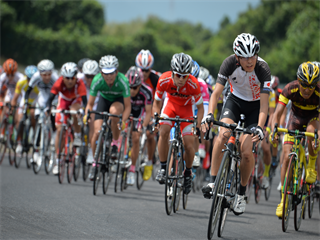 名前：岩崎 成記 (いわさき あきのり)
出身：広島市
趣味：自転車・見える化
Redmine.Tokyo：LT2回目
　　　　　(前回#14ではプロジェクト管理状態の定量化とredmineでの状況を紹介)

仕事：エンジニア(航空宇宙系)
　　　　 でも・・・プロジェクトマネジメント，システム企画・設計，
　　　　 サーバ管理，その他OA系雑務など担当しています

　　　⇒redmine使い始めてから，いろいろな立場が加わり
　　　　システム屋としての立場を確立しつつあります
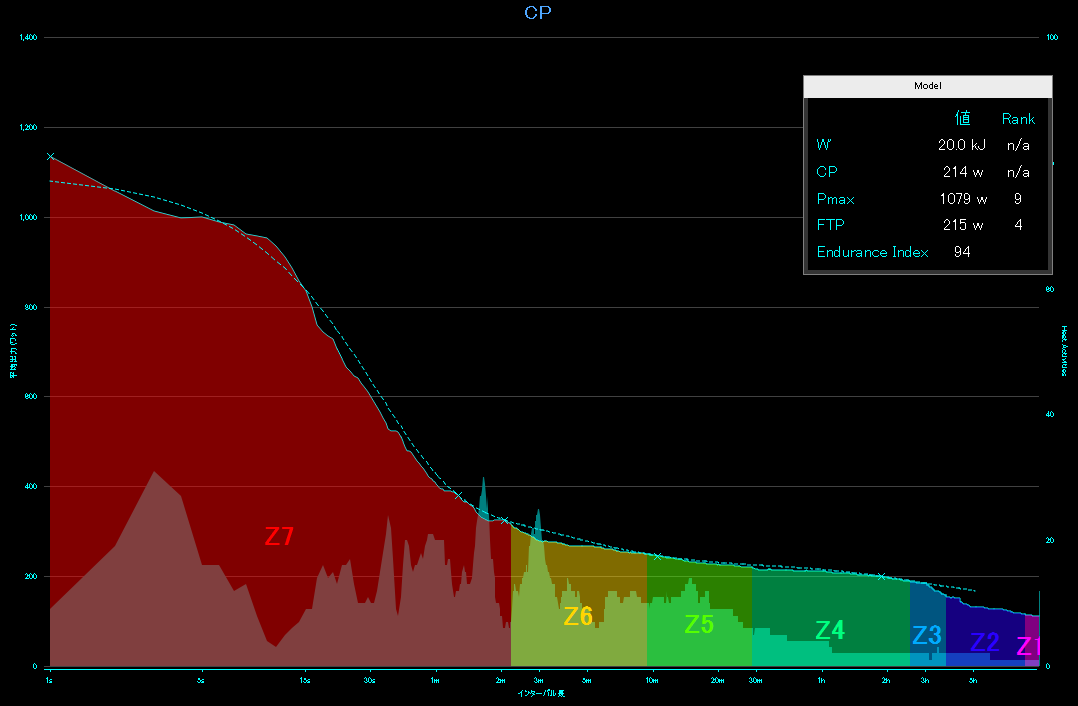 パワーカーブ
リソース予約プラグインの開発
物品の貸出・会議室予約などを想定した，redmine用のプラグインです。
Javascript “fullcalendar” モジュールを使用しています。
既存のプラグインを改修して，プロジェクト単位での管理を可能にしました。
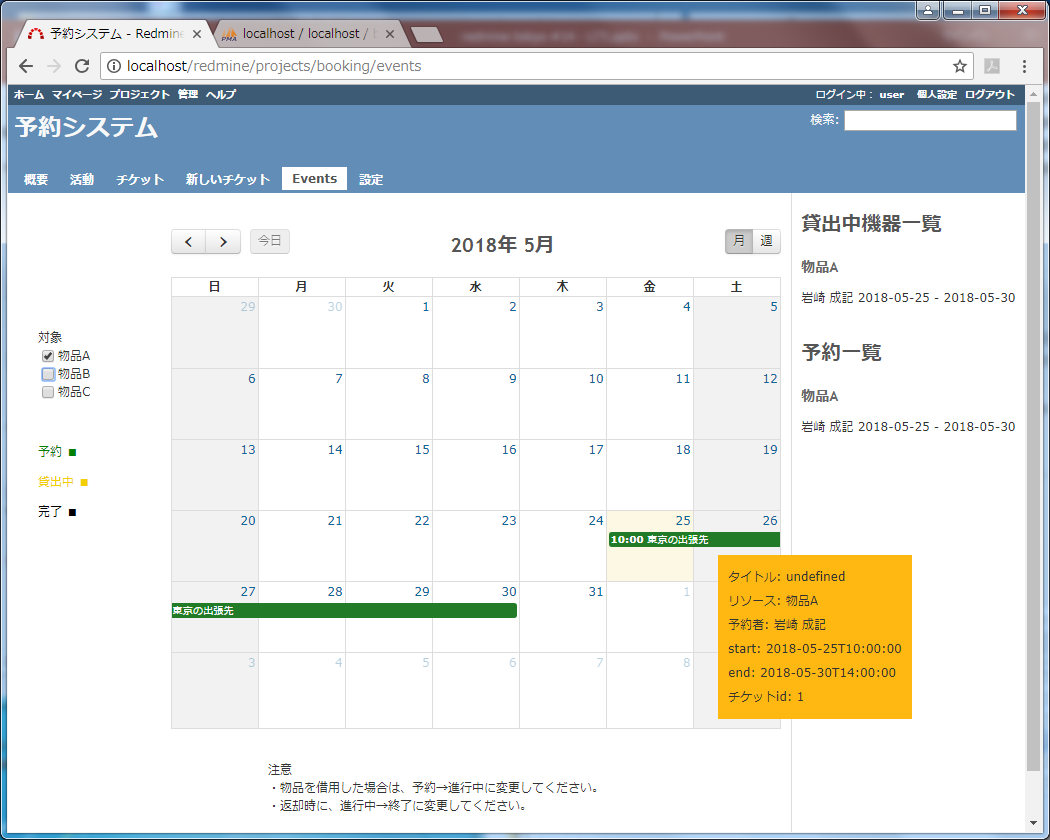 ダウンロード：　https://github.com/aki360P/redmine_resource_booking_system
プラグイン開発メモ
Ruby on railsの基礎勉強に400時間
さらに開発このプラグインの開発に300時間・・・
Ruby on railsのほか，データベース，サーバ，html, css, Javascriptなど広範な知識が必要
結局いい開発環境IDE見つからず，テキストエディタによる編集と毎回のリスタート
テスト環境を準備するのも大変
効率的だった勉強法： Githubで他人のソースを見る，古いプラグインの最新化
効果は絶大：ユーザの求める機能を提供でき，ユーザの裾野を拡大・アクティブユーザ増加
最初の環境構築が高いハードルで簡単なものでも非常に大変。簡単でも機能するようになるまでが非常に厳しい。
Redmine普及に効果のあった施策
★効果あり(5段階)
×悪化(5段階)
Redmine普及のためには“プロジェクト管理“ではなく，Redmineをエコシステムとして，”組織内で不足している機能”へ柔軟に対応することが重要と気付かされました！